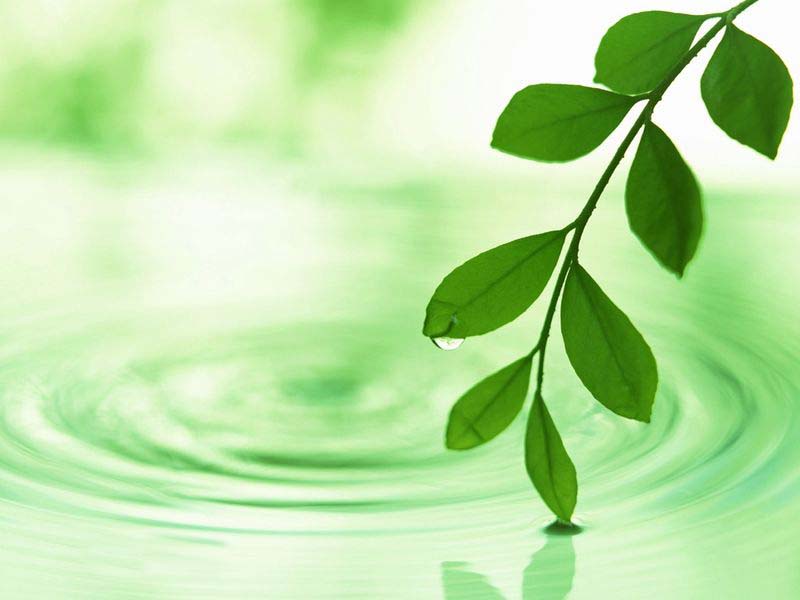 我们的
        教师情怀
常州市新北区薛家中心小学   郑飞
韩愈说：“师者，传道授业解惑也。”
叶澜老师在“生命  实践”十二信条中指出：“教天地人事，育生命自觉。”
二、生为本，从小做起。
一、善自身，以身立学。
二、生为本，从小做起。
三、行且思，长善救失。
二、生为本，从小做起。
《礼记》中说“教也者，长善而救其失者也。”
叶澜老师说：“唯有对他人和自我都能够做到长善救失，教育才能成为是他人和自我都变得美好的事业。”
二、生为本，从小做起。
每个教师都拥有浓郁的教育情怀之日，学习就是孩子在幸福的欢度节日，教室就是孩子生活中充溢着温馨的乐园，学校就成了孩子心中最美丽的风景，教育就将时时处处都是百花竞彩的春天。